Welk dier ben jij?
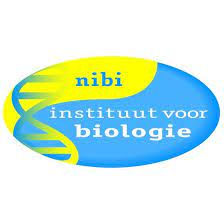 De aard van het beestje
1. Hoe ben jij als docent?
2. Wat ga ik als eerste doen in de       middagpauze vandaag?
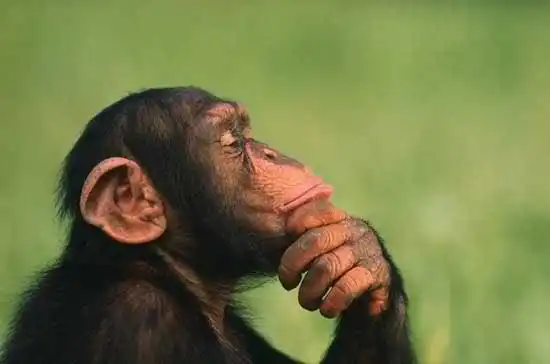 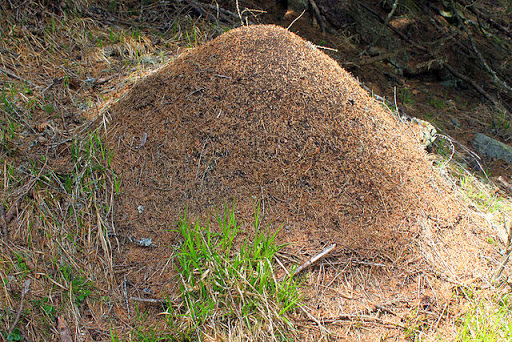 3. Waar woon jij het liefst?
4. Wat doe je graag in je vrije tijd?
5. Hoe ziet jouw avondeten er straks uit?
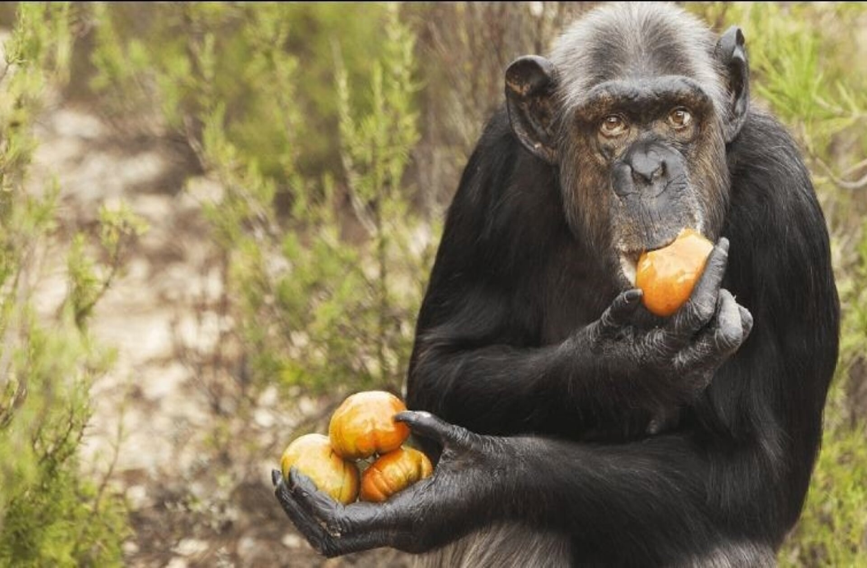 6. Wanneer ben jij het actiefst ?
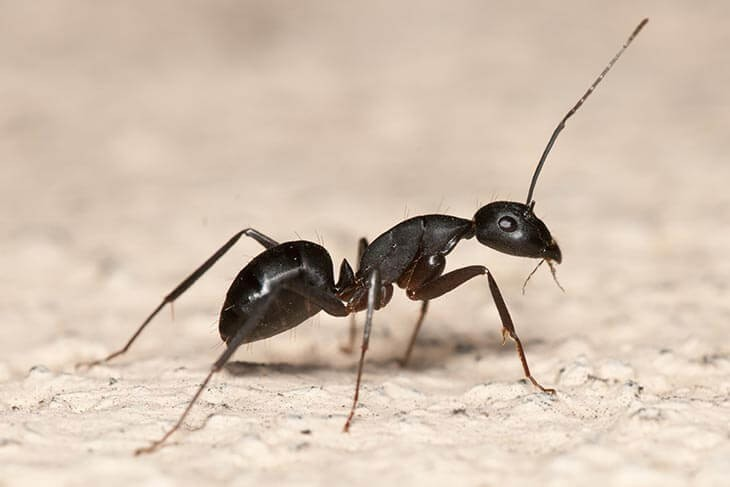 7. Hoe ziet jouw ideale lokaal eruit?
8. Hoe kijk jij je toetsen na? Of hoe zou je      dat doen?
9. Waar ben je vanavond na 21.30 uur te       vinden?
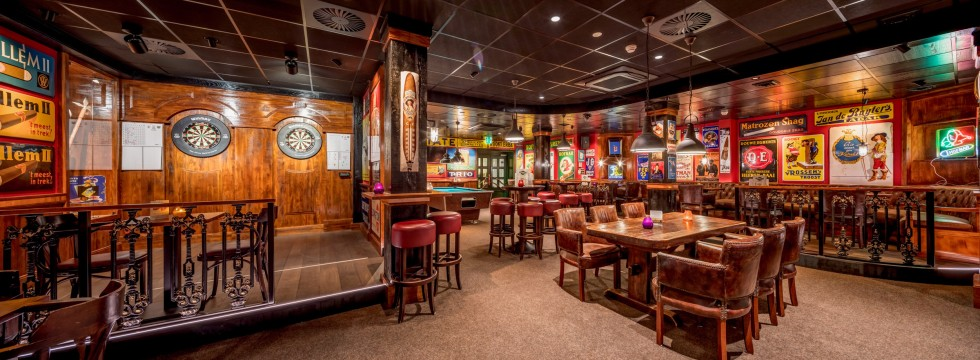 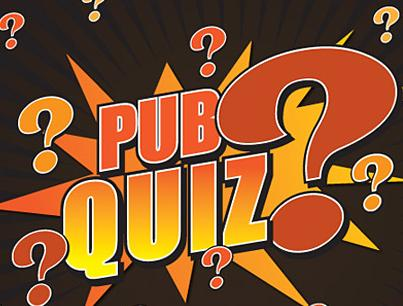 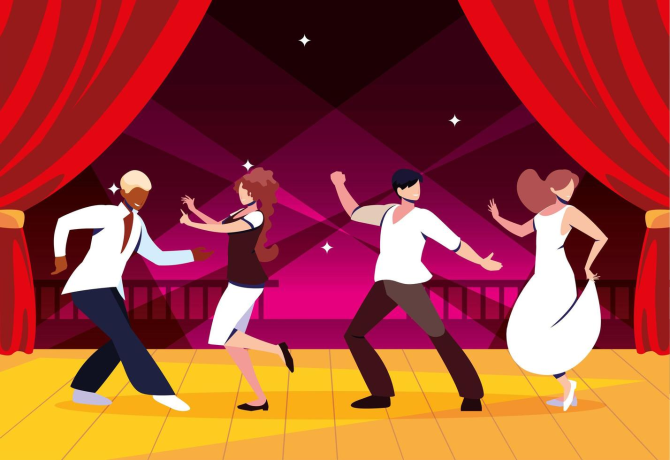 10.  Wat vond jij van deze quiz?
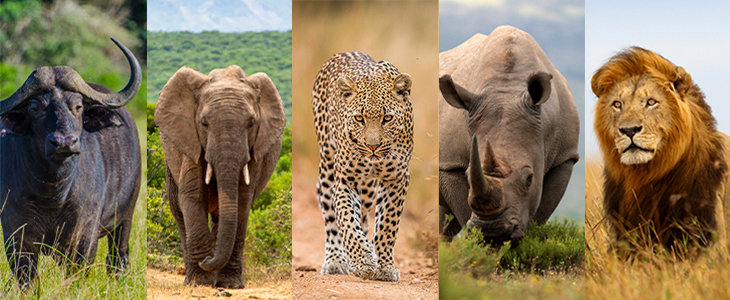 Spannend?
Uitslag
Uitslag
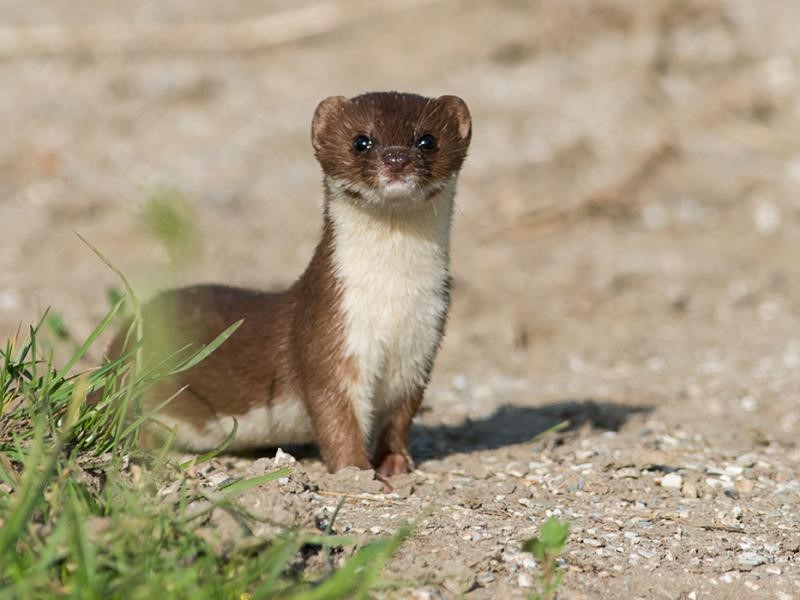 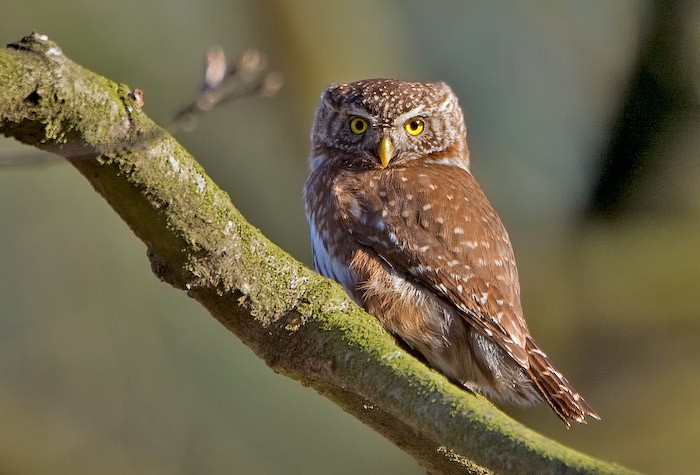 Goudhaantje
Dwerguil
Wezel
Dwergmuis
Bosrankvlinder
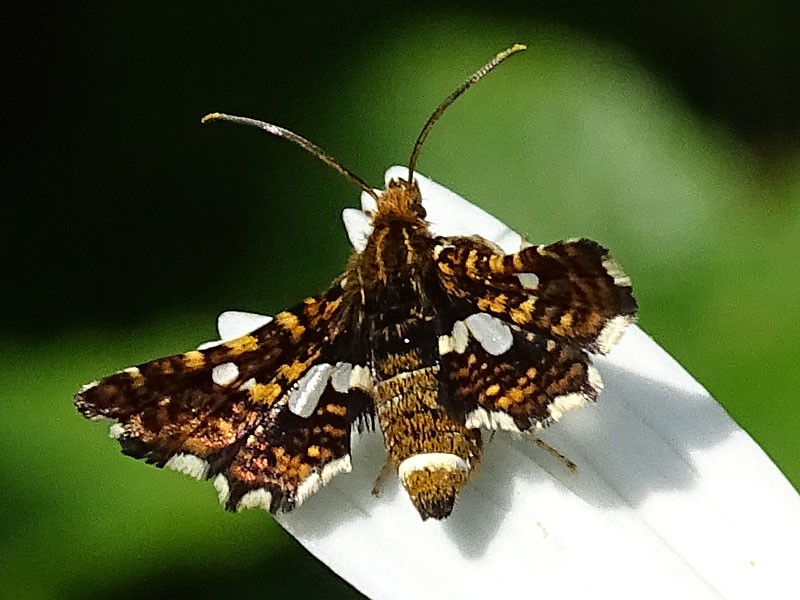 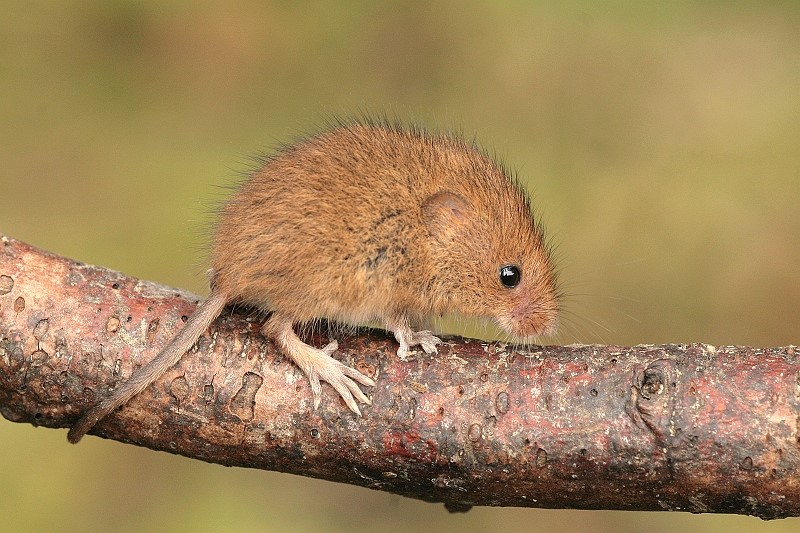 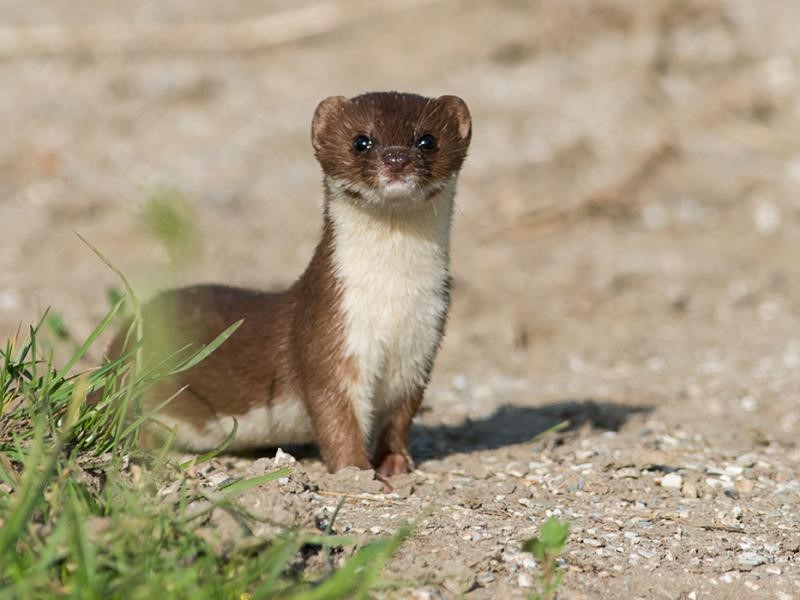 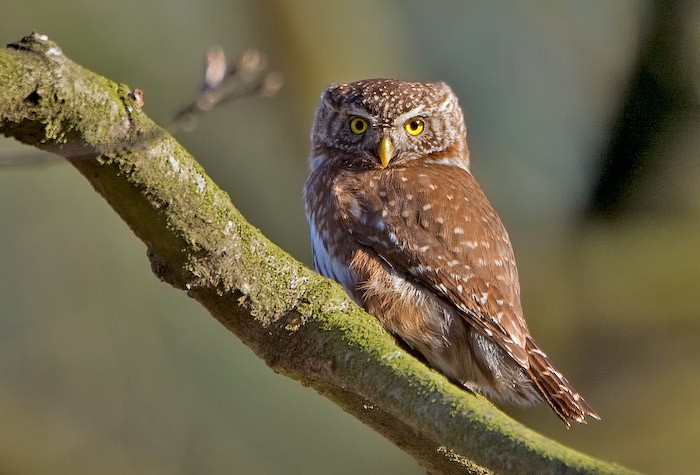 1-15 punten
28-37 punten
16-27 punten
38-45 punten
46-53 punten
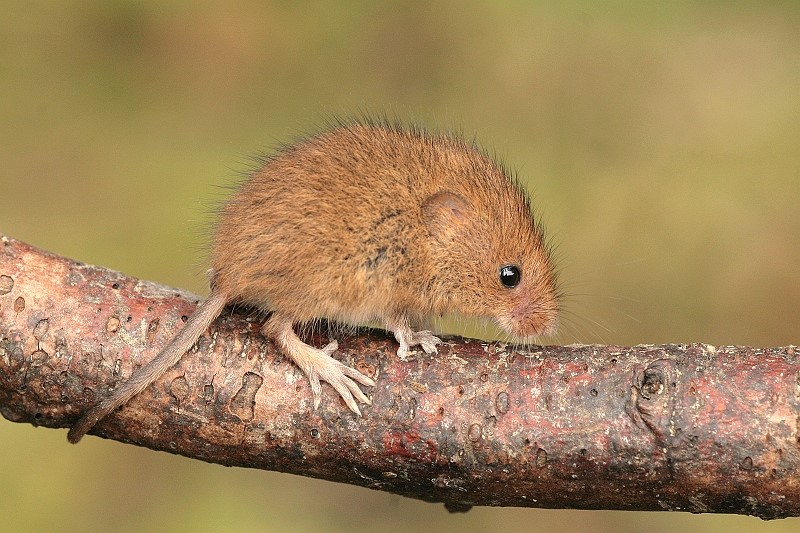 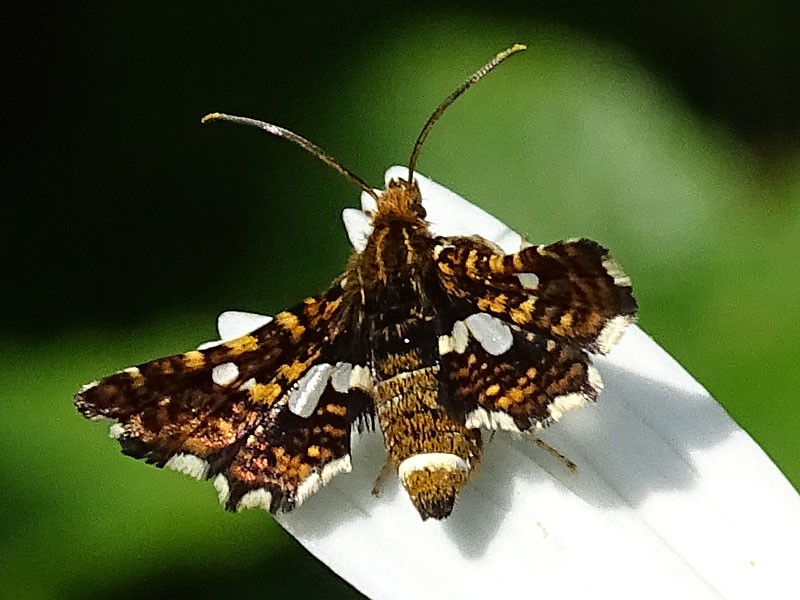 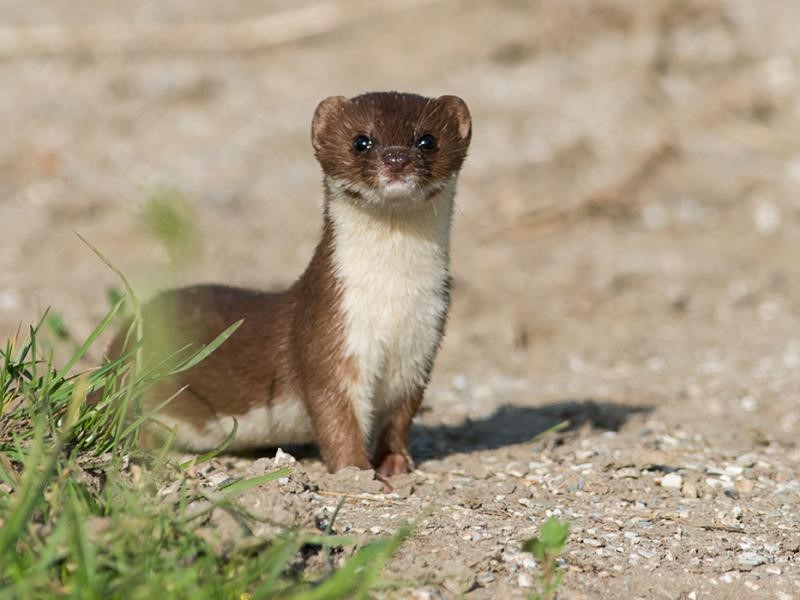 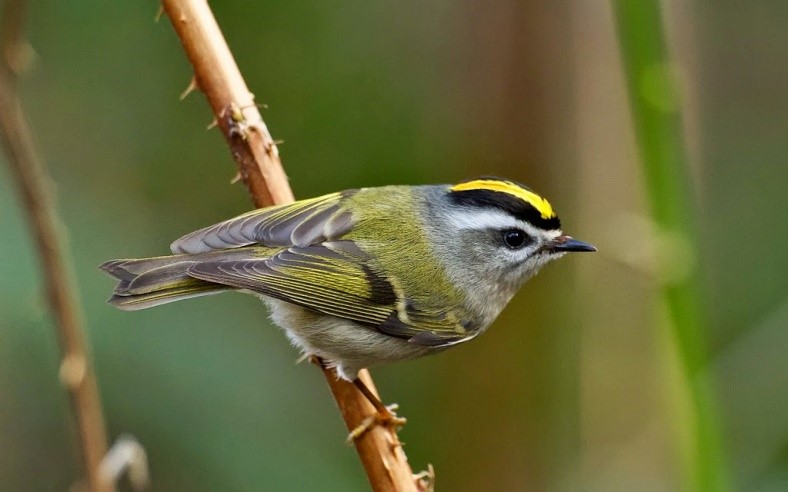 Wezel
Jij bent wel dapper! Maar ook stoutmoedig. Met jouw behendigheid verstop jij je snel. Je gespierdheid heb je door je eiwitrijke dieet.
Goudhaantje
Je bent actief, bedrijvig en vindingrijk! Ook hou je er wel van om een deuntje te zingen. Zien we jou vanavond op de dansvloer?
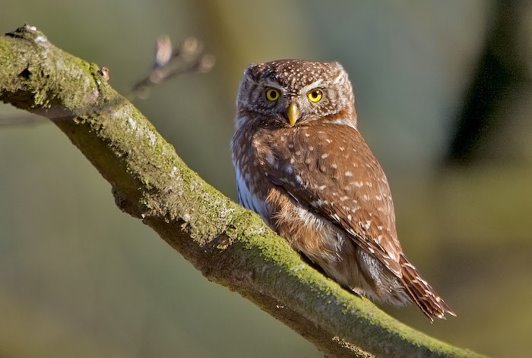 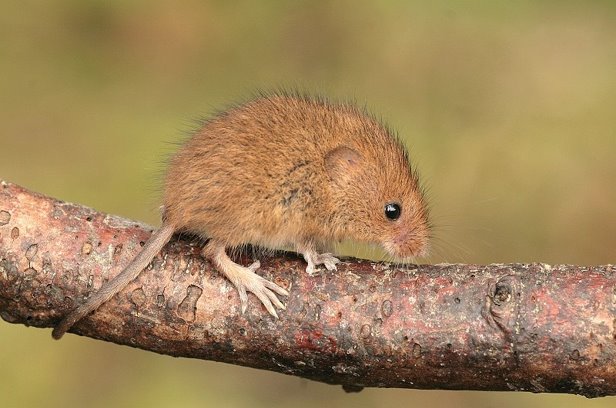 Dwergmuis
Jij trekt graag je eigen plan. Dit kost je wel veel energie en daar word je hongerig van. Jij staat straks zeker vooraan bij het buffet.
Dwerguil
Jouw actieve houding zorgt ervoor dat je niets mist! Jij staat vanavond helemaal op scherp bij de pubquiz.
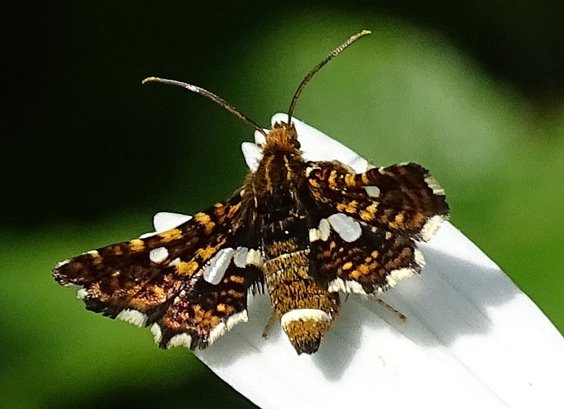 Bosrankvlinder
Je hebt een lieflijk karakter en valt niet snel op. Jij blijft liever wat meer op de achtergrond.
En nu door …
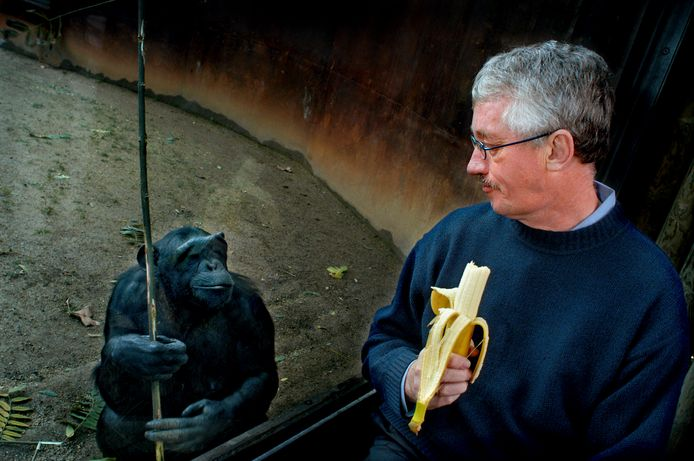